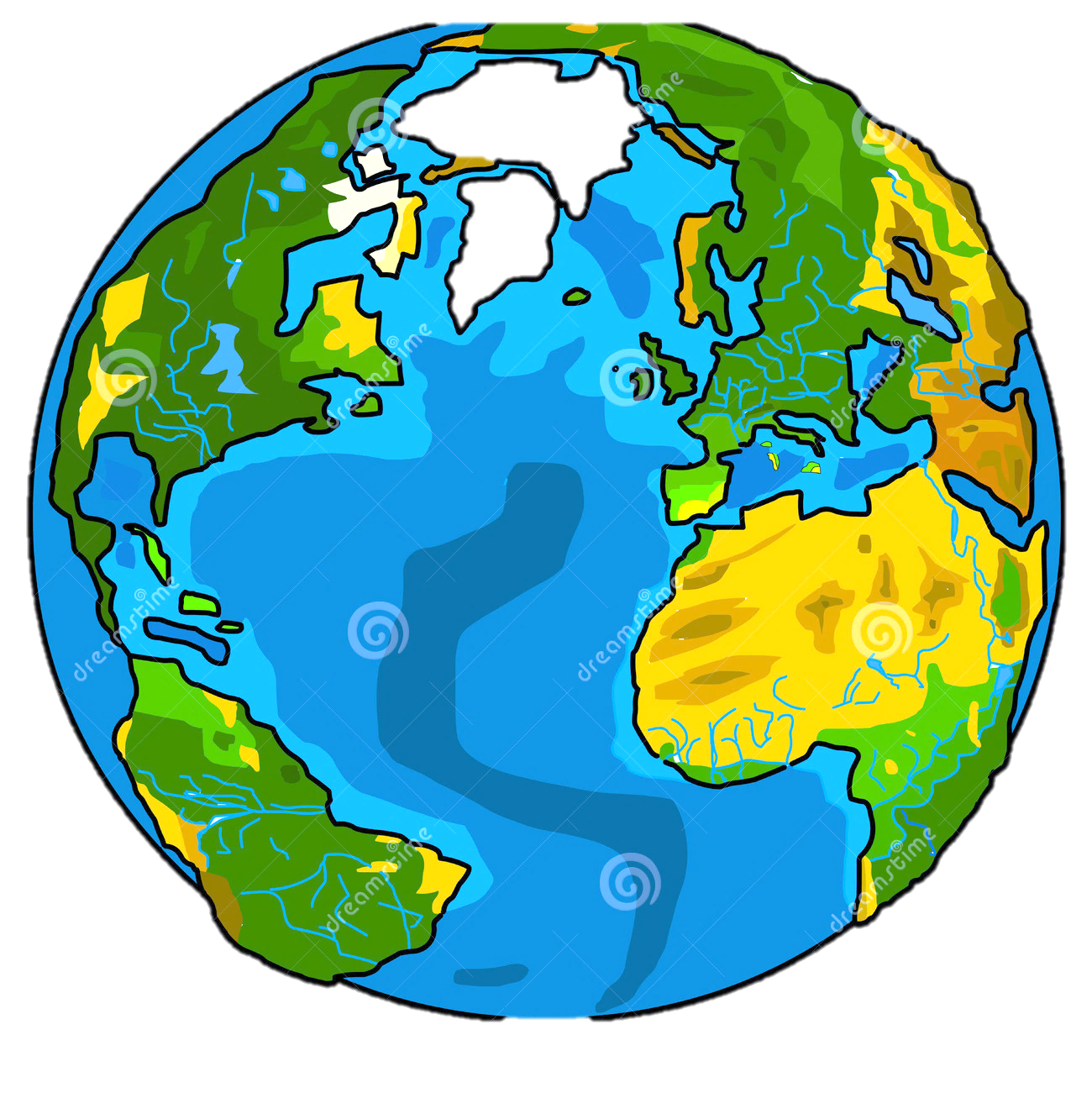 How to save our future
What does our way of life has in common with the climate ?
Our lifestyle uses too much power and produces too much carbon dioxid. Think about: 
your consumption
your nutrition
Your living 
Your mobility 
Your freetime actvities
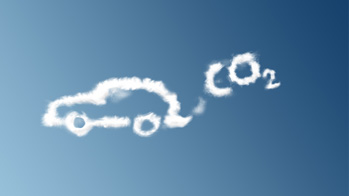 The effects
Greenhouse effect
Climate change
Ozon holes
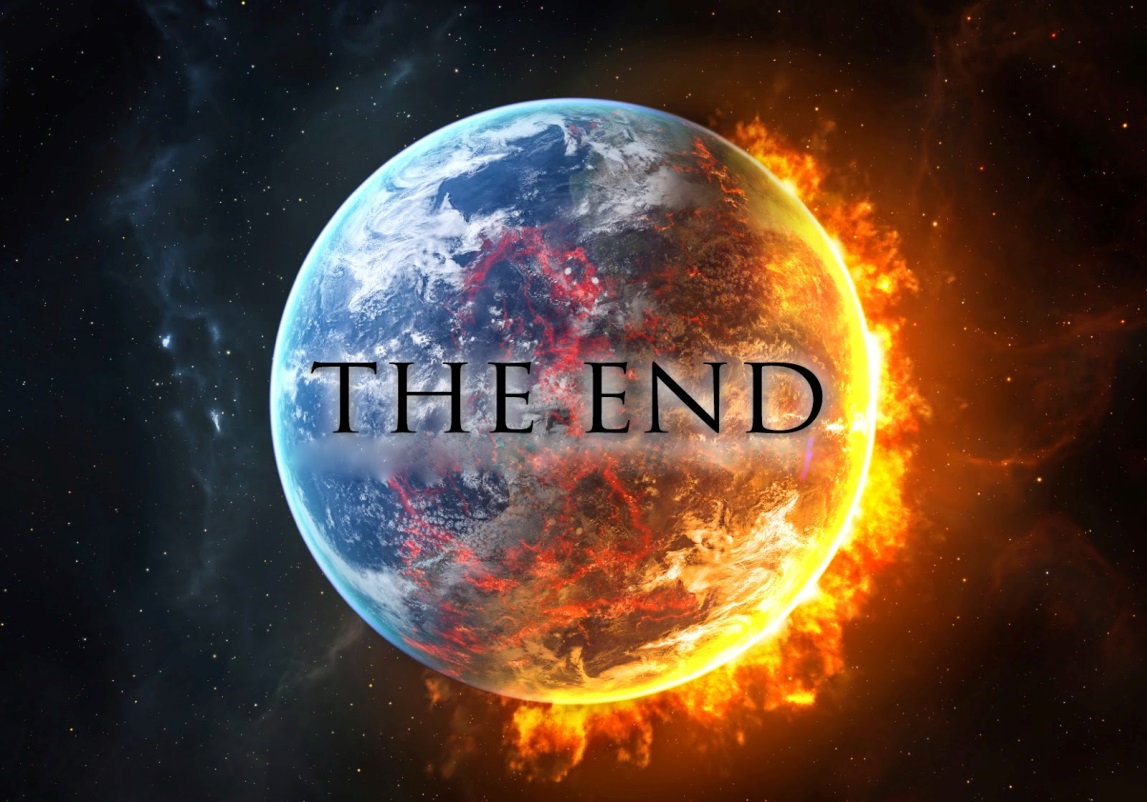 The worst energy users:
Flights
Plastic wrappings
Non-durable goods
High consumption of 
electric power
High consumption of 
meet
Fast food
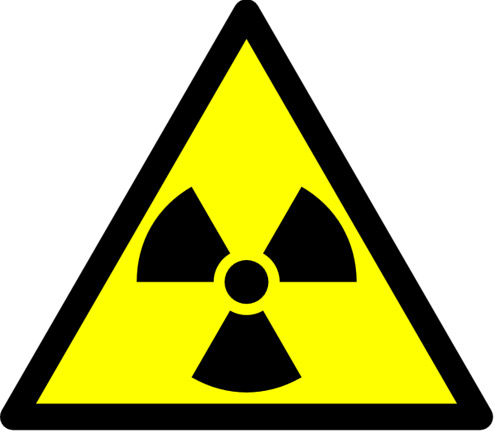 And what can you do?
Buy only  regional and seasonal products
Buy more organic-products
Go to school by bike
Use public transport
Eat less meet
Reduce your 
Shopping habits
Share things with 
Others (clothes, 
gadgets, books etc.)
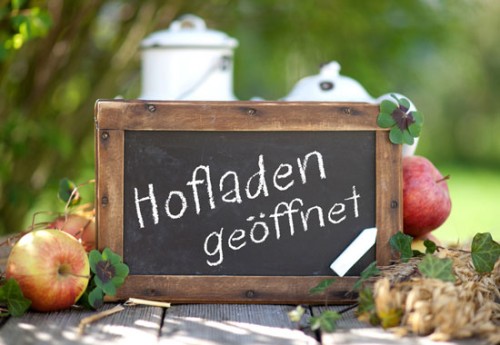 What is the carbon footprint?
Founder: Mathis Wackernagel, William Rees 
The carbon footprint shows us, how much space and water (resources) we use every day for our lifestyle
Unit of measure: „global hectar“ (10 000 qm)
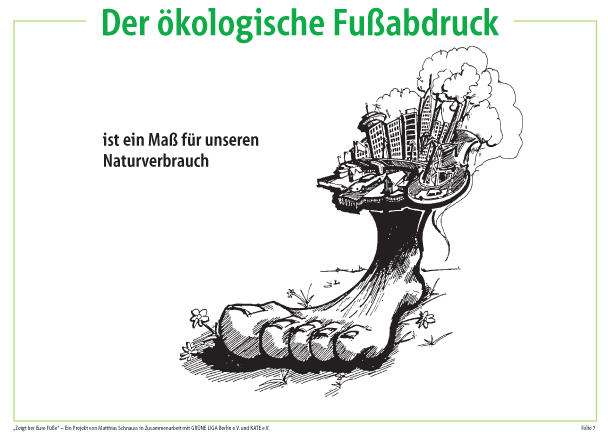 Questions in order to calculate your  carbon footprint
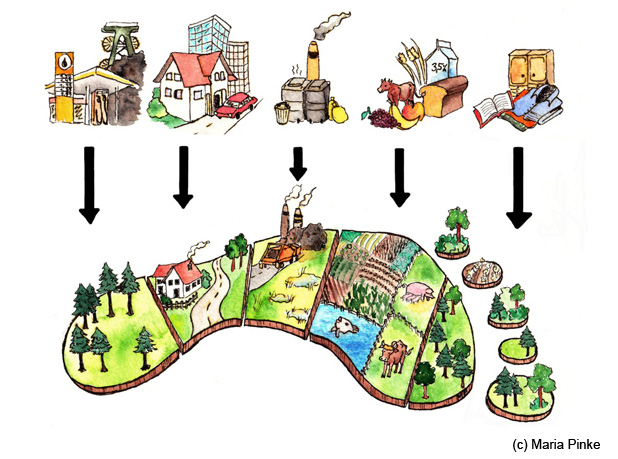 How do you live ?
How many things do 
you own/consume?
What do you eat?
What about your 
mobility?



calculator: www.fussabdruck.de
Result
Every person needs about 1.8 global hectar (gbh) for living
The calculator shows us how much space (how many Earths) we use 

Calculate your own carbon
footprint and change your 
way of life!
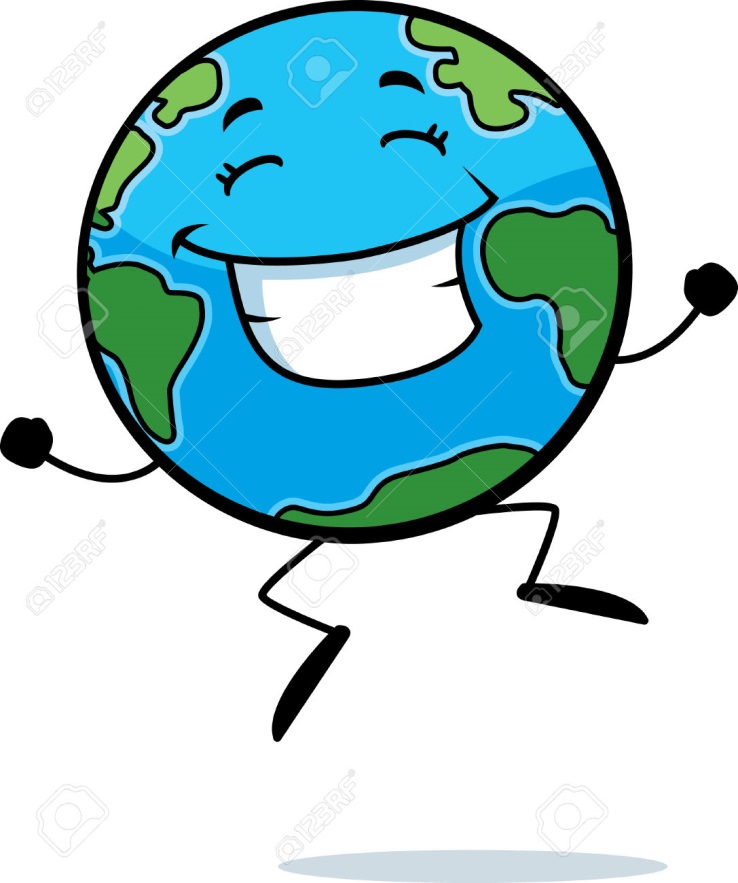 It‘s worth doing what you can! Thank you!
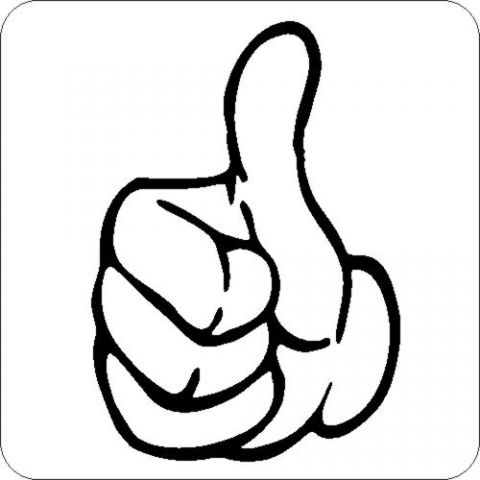